Catálogo 
llobremark
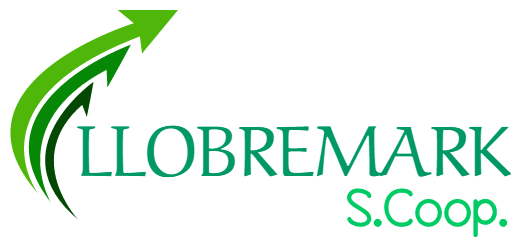 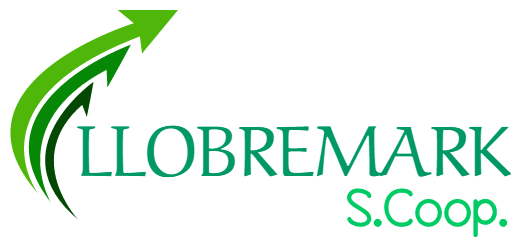 [Speaker Notes: NO BORRÉIS ESTO]
pulseras 1€
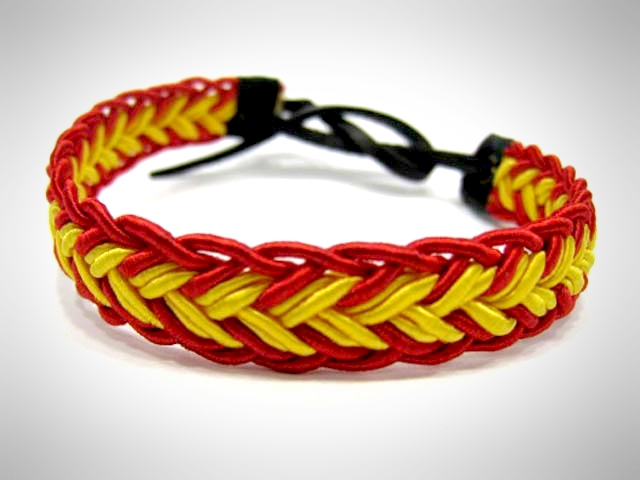 Pulseras fabricadas por Llobremark
típicas de Cataluña
100% artesanales.
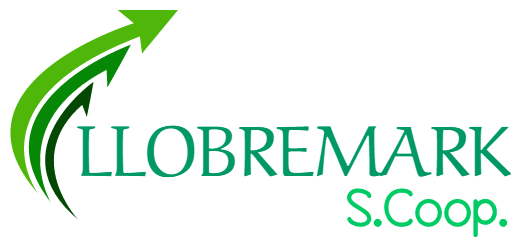 Chocolate Blanxart
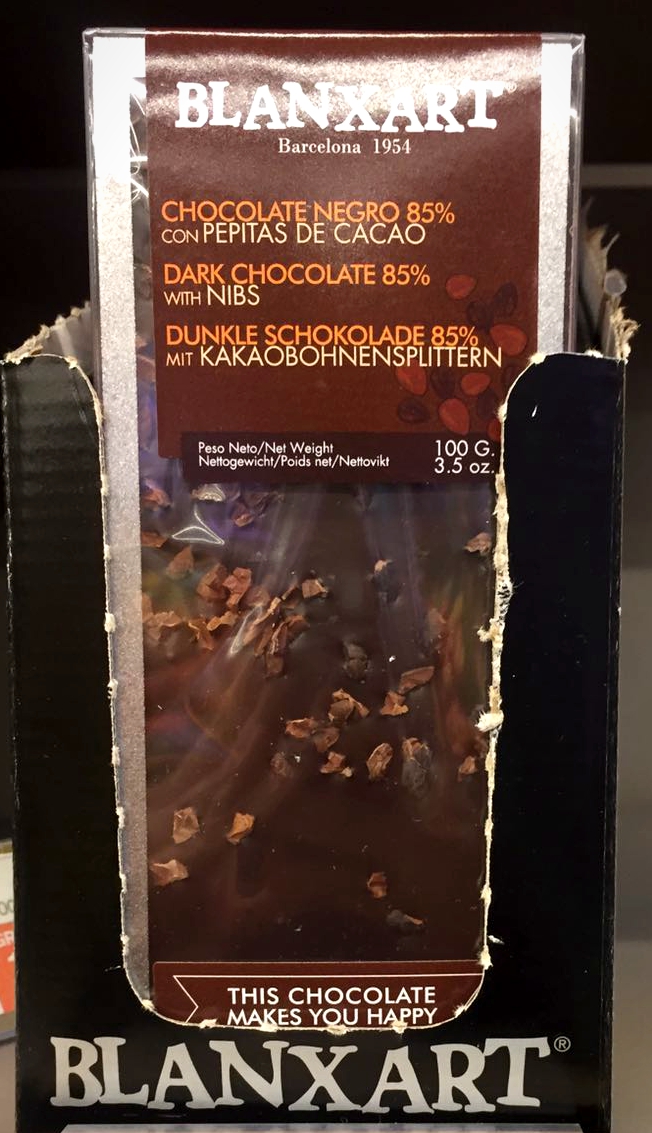 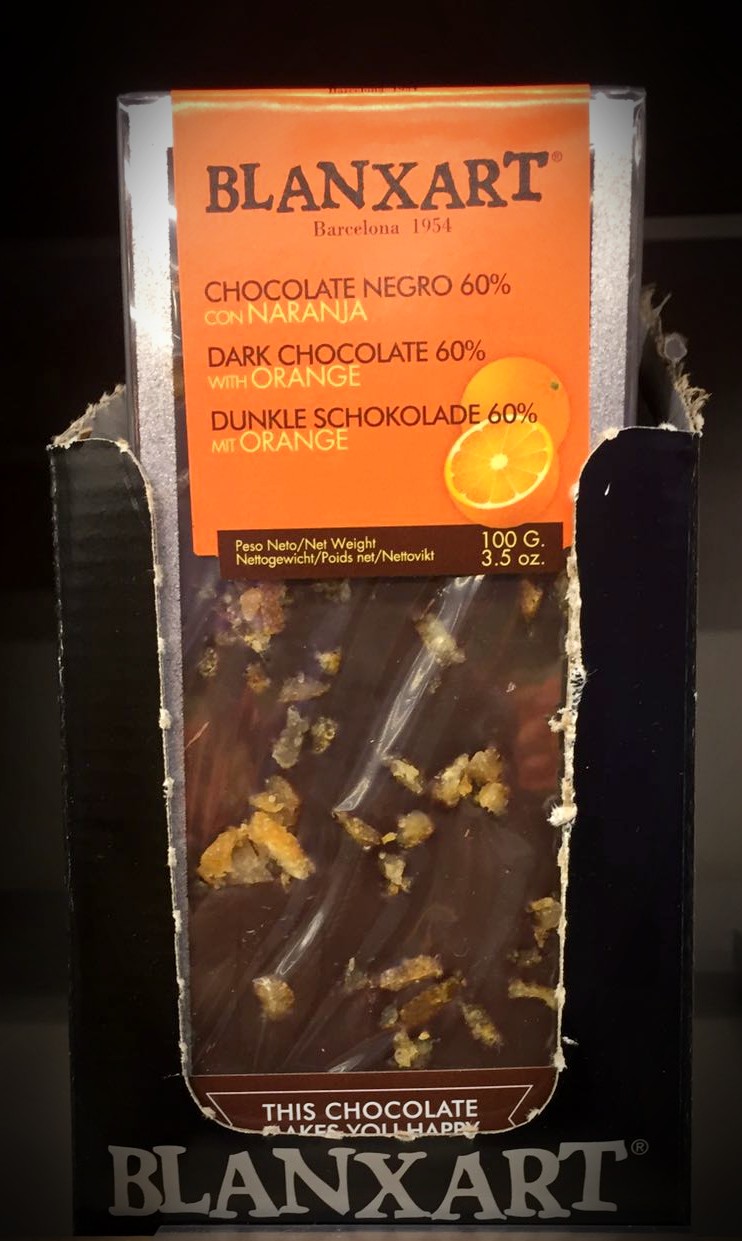 -Chocolate negro (85%) con pepitas de cacao 2,25€    
-Chocolate negro (60%) con naranja 2,25€
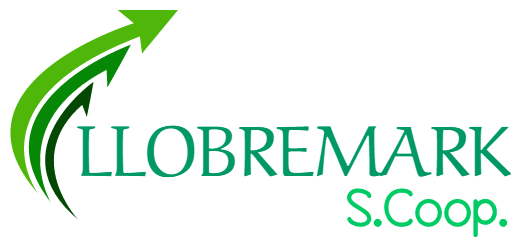 Chocolate Blanxart
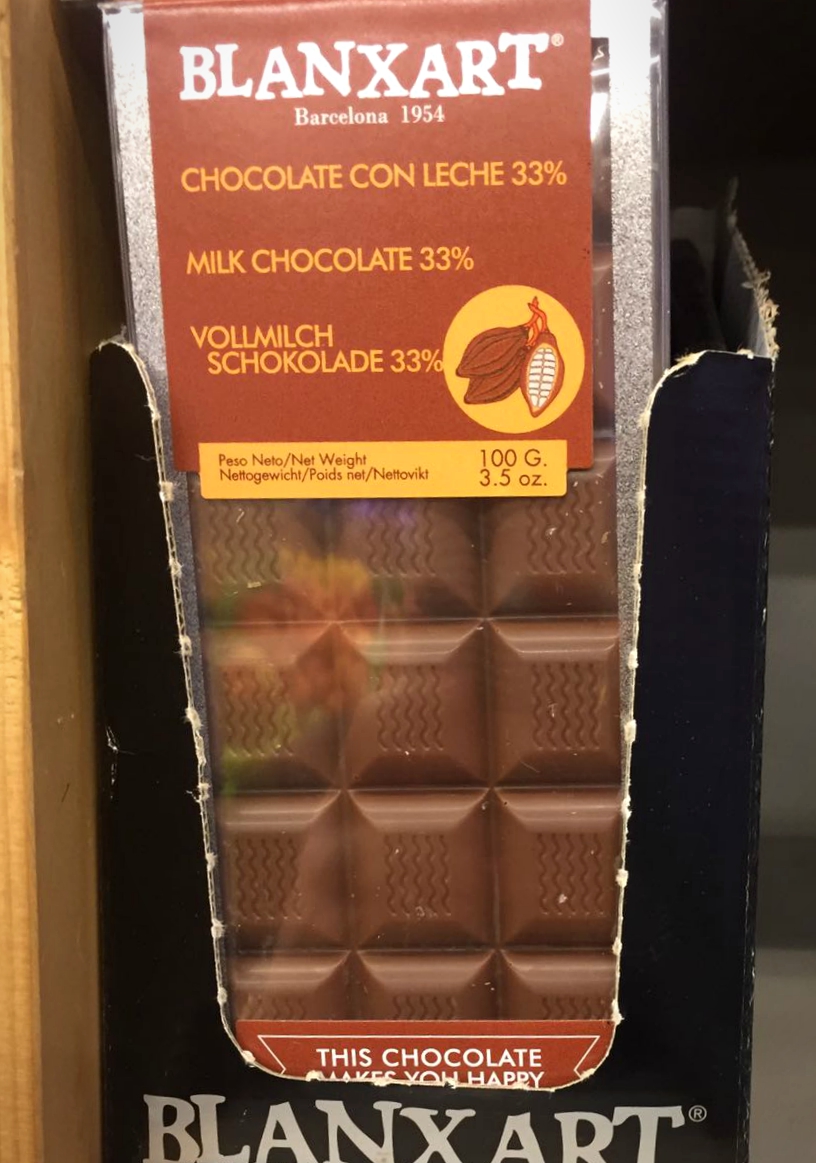 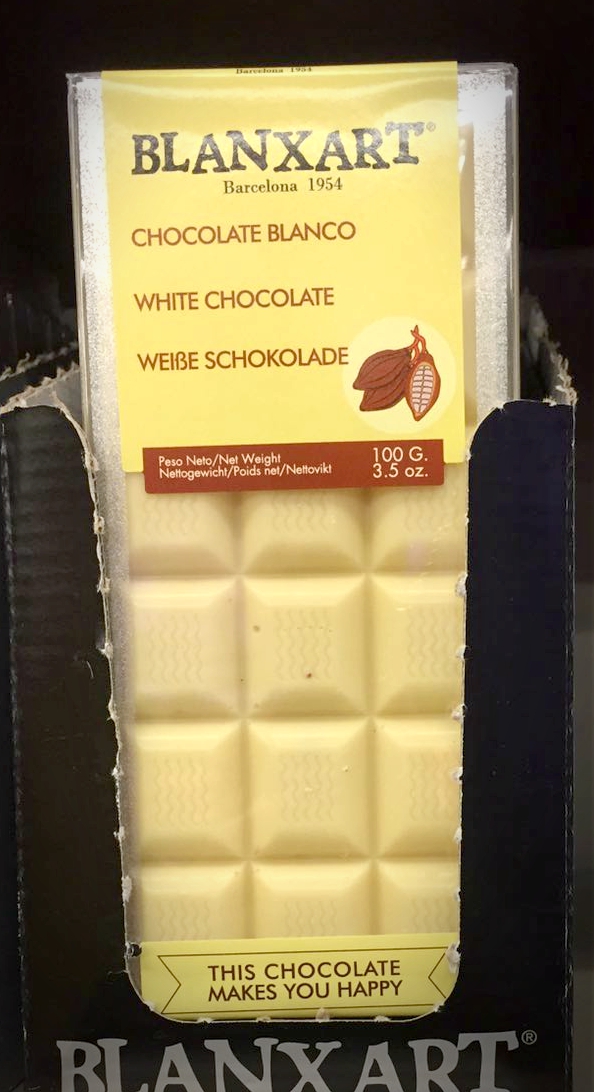 -Chocolate blanco 1,89€
-Chocolate con leche (33%) 1,89€
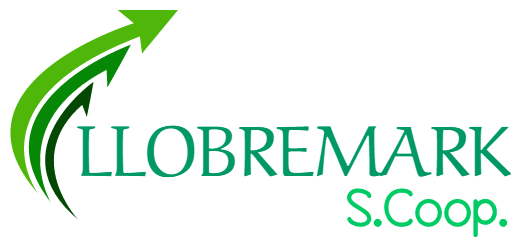 galletas birba surtidas 3,59€
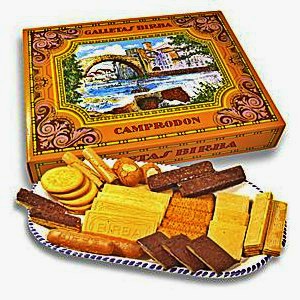 Galletas surtidas. En Birba elaboran galletas desde el siglo XIX , proviene del corazón del Pirineo Oriental. El delicioso sabor de 11 variedades distintas que contiene esta caja, es fruto de la utilización de los mejores ingredientes naturales y de un esmerado y artesanal proceso de elaboración.
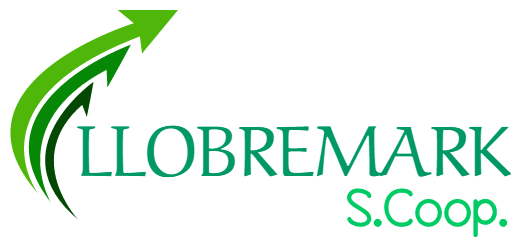 galletas birba original 2,49€
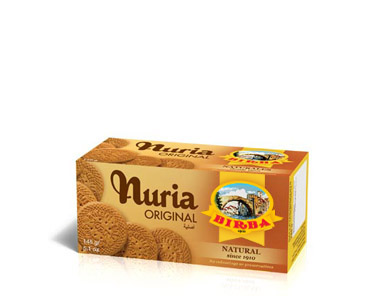 Galletas típicas y tradicionales de las de siempre. Apetecibles a cualquier hora del día. 
Ideales para acompañar con los chocolates Blanxart.
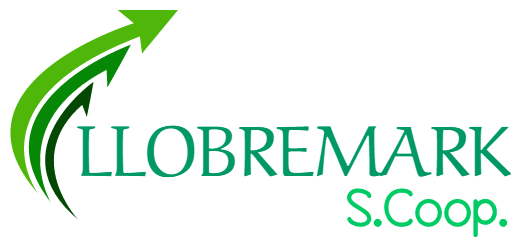 FUET 1,68€
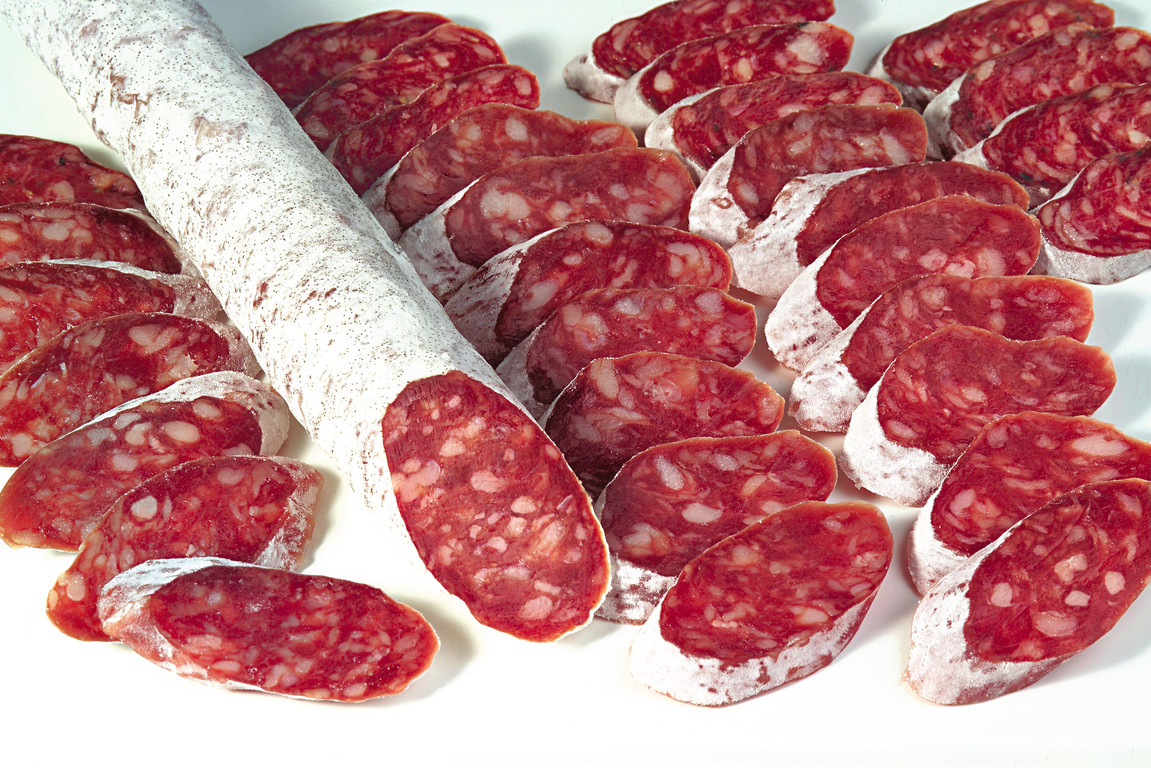 Totalmente tradicional de Cataluña, 
hecho con esfuerzo y años 
de perfección. 
No tiene fecha de caducidad porque te 
lo acabarás nada más llegar a casa.
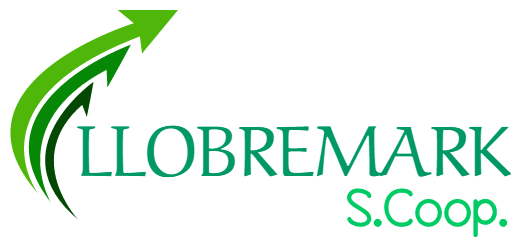 MELINDROS  2,19€
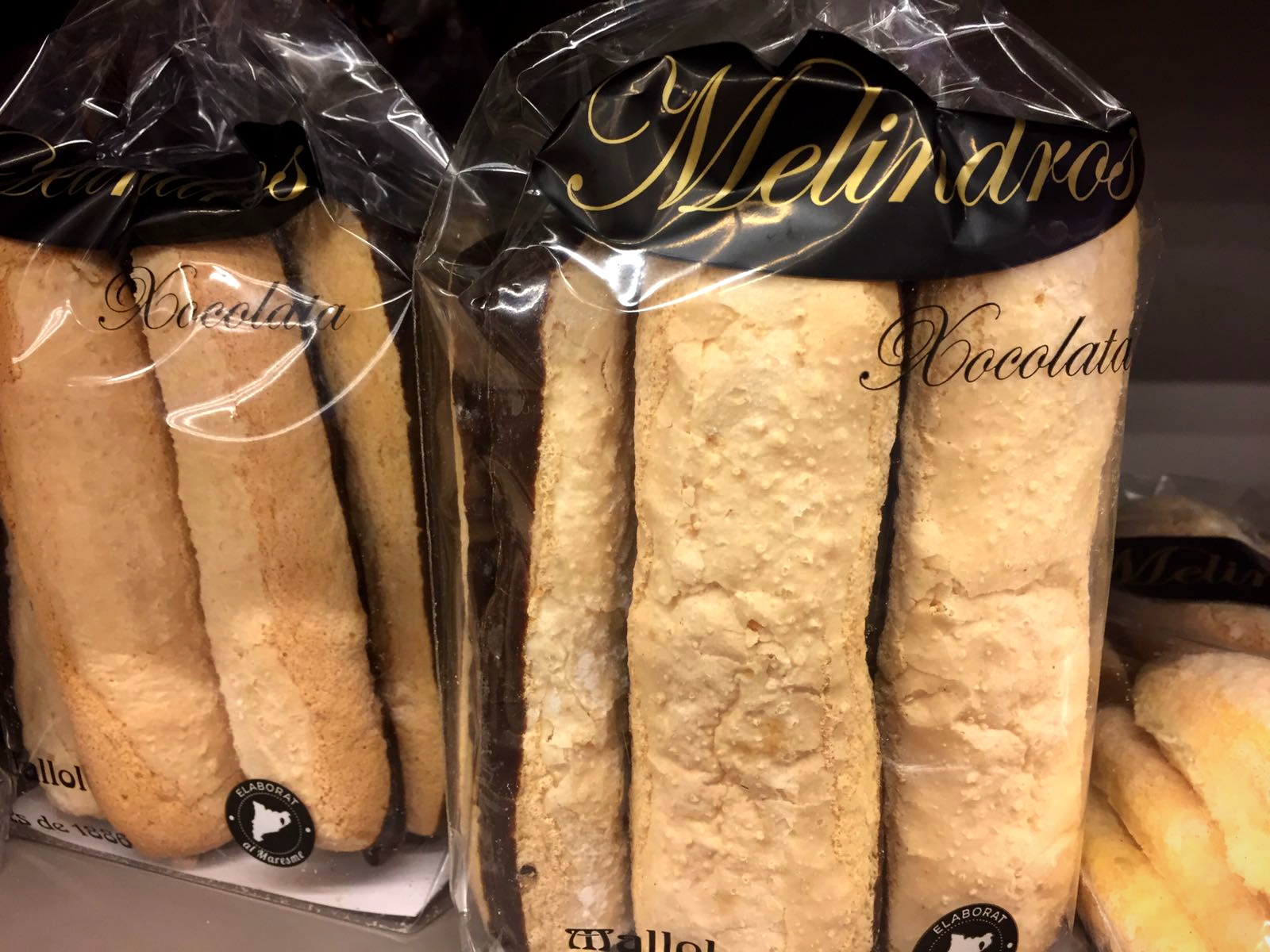 Producto de panificación dulce, de forma alargada y blando al tacto; suele tomarse en desayunos y meriendas como acompañamiento de un chocolate caliente.
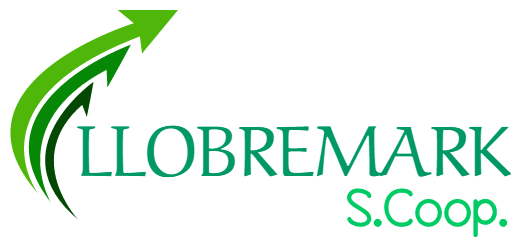 pasta blanca (galets) 0,98€
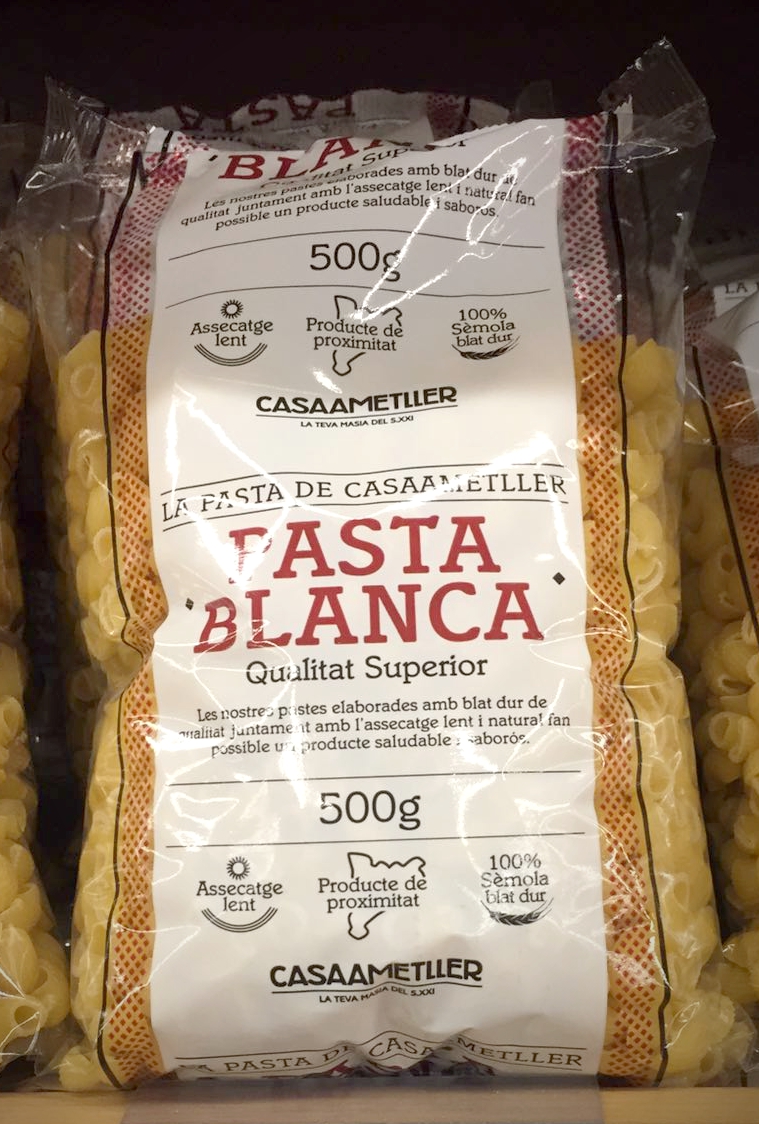 Pasta con contenido alto en fibra , perfectos para hacer con el caldo del cocido.
Rápidos de preparar y deliciosos para el paladar.
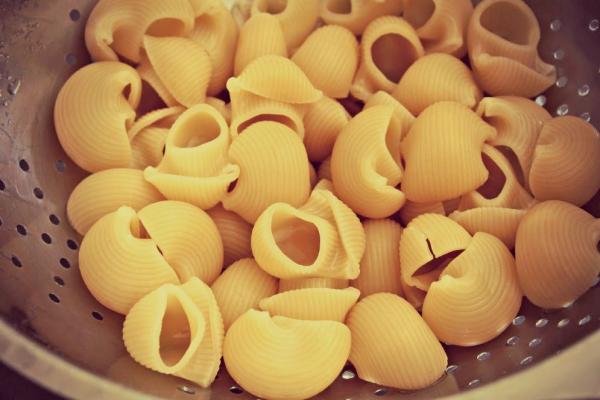 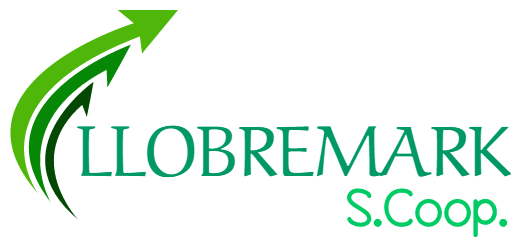 pan de pellizco 2,98€
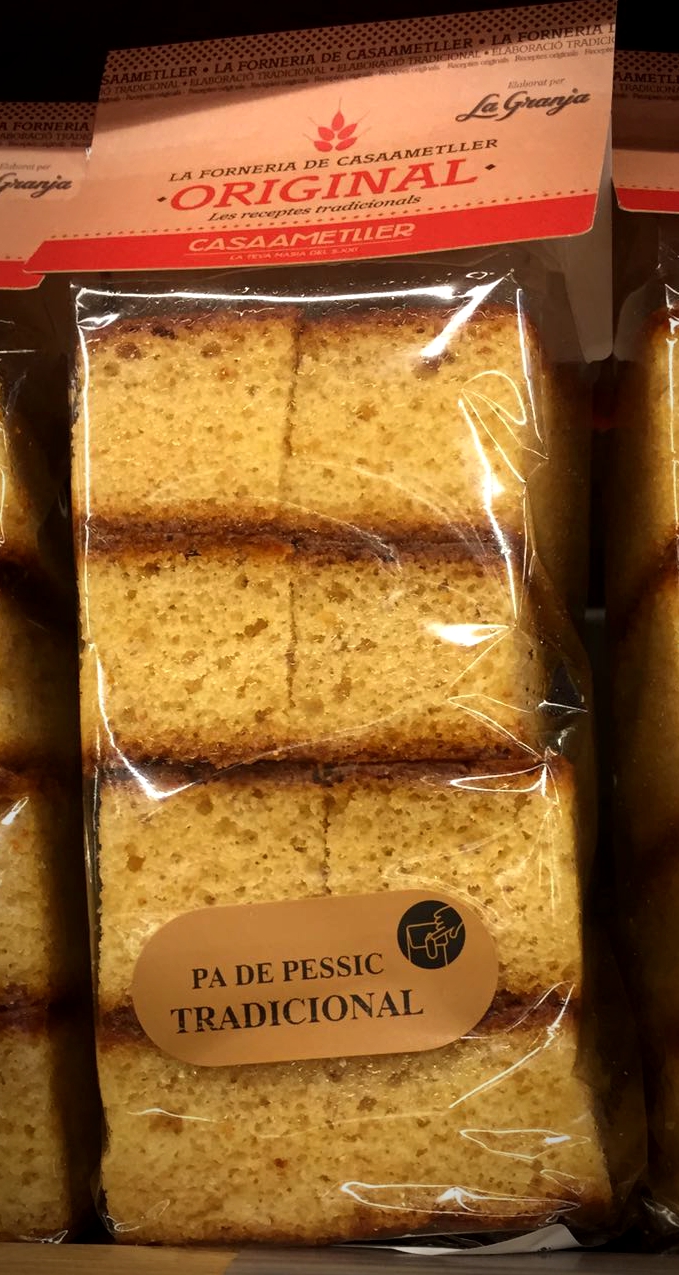 Deliciosos trozos de bizcocho 100 % elaborados en Cataluña, un sabor único y delicioso. No desperdiciarás ninguno.
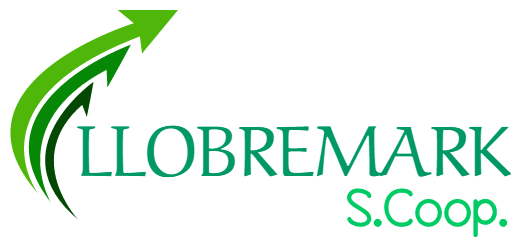